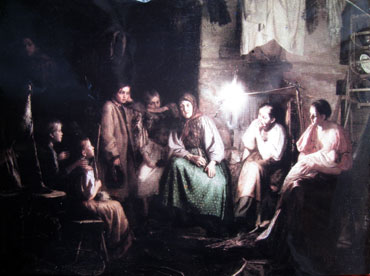 Составила презентацию: Ржевская СветланаАлександровна
Русские куклы
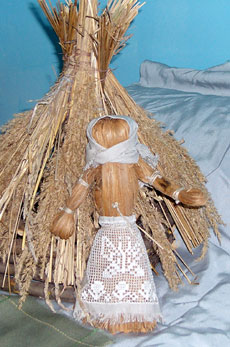 Кукла - это миниатюрная копия человека. Она не рождается, её создается человек. Являясь частью культуры всего человечества, кукла сохраняет в своём образе черты создающего ее народа, его индивидуальность, уровень развития и мастерства. Всюду, где селился человек, кукла была его неизменным спутником.
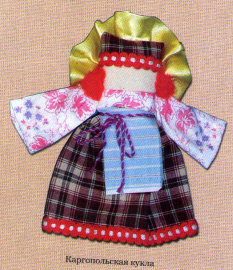 На Руси испокон веков деревенские бабушки мастерили кукол, чтобы ребёнок не скучал и не плакал, пока работает мать. В поле из соломы, травы, из кусочка ткани, из подручного материала в мгновение ока мастерили куклу. Кукла почиталась с глубокой древности и до наших дней, это одна из самых известных детских игрушек.
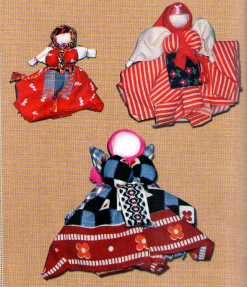 «Крестушка»                       Кукла на палочке
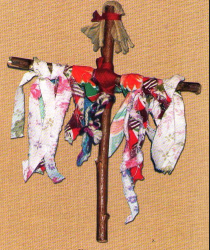 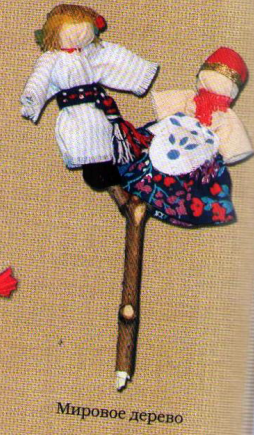 Узловая – узелковая                    Закрутка
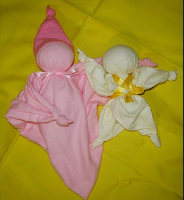 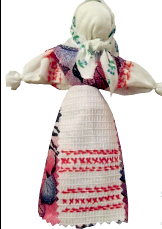 Кувадки

                                                                    Мартинички
Набивная (Зольная)
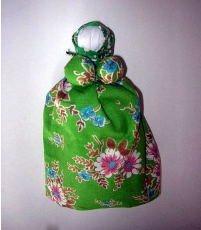 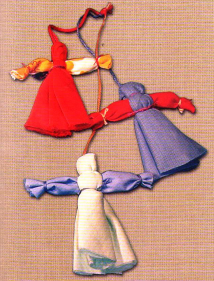 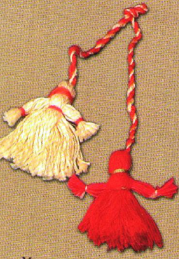 Кукла- оберег изготавливается без использования ниток с иголкой. Её нельзя уколоть или поранить, поскольку оно несёт в себе тепло и заботу. Кукла оберег- это амулет, защищающий человека от различных опасностей. На Руси в каждой семье было много кукол – оберегов, их число доходило до 100.
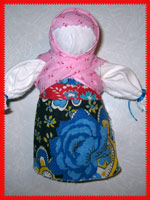 У этих кукол есть еще одна особенность. У таких кукол нет лица.  Считалось, что такая кукла не позволит вселиться злому духу в себя и творить зло вокруг себя, а кроме этого - такая кукла не может быть двойником человека, и с ее помощью нельзя будет вредить человеку. В наряде куклы всегда присутствовал красный цвет – цвет солнца, тепла, здоровья, радости.
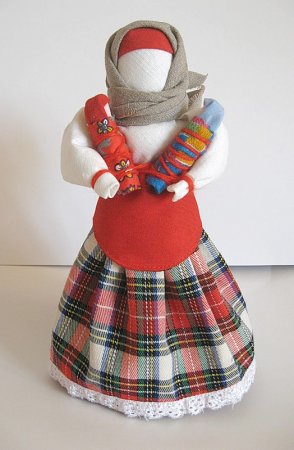 Это кукла Мама, предназначенная для защиты материнства.
Для работы нам понадобится:1. Грубый светлый лен размером 40х18 см, длина льна будет зависеть от его плотности (так как кукла в диаметре должна быть от 3 до 4 см);2.Для юбки ткань должна быть яркой высотой 13 см, длина будет зависеть от того на сколько пышную Вы захотите сделать юбку;3. Платок вырезается из половины квадрата, вырезанного по диагонали, 20х20 см, и под платок повойник – небольшая красная повязка;4. Белая плотная ткань для головы и рук (в форме квадратов);5.Передник;6.Нитки для обвязок, в данном случае красные;7. Младенцам ткани: для тела 4х18 см, а также маленький платочек и пелёнка 8х8 см.
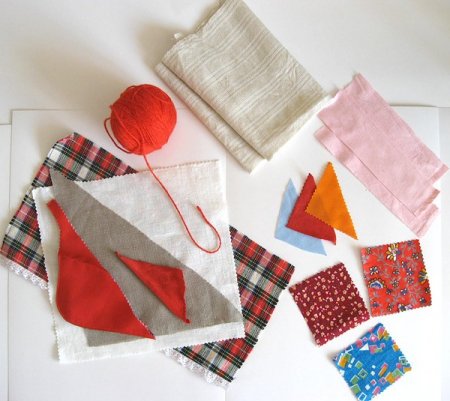 1. Начнем с младенцев. Делаем скрутку, надеваем платочек, в процессе скручивания все детали закрепляем ниткой. И так же поступаем с пеленкой.
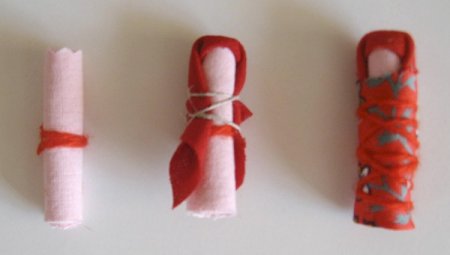 2. Делаем тугой и ровный столбик, так же закрепляем нитками.
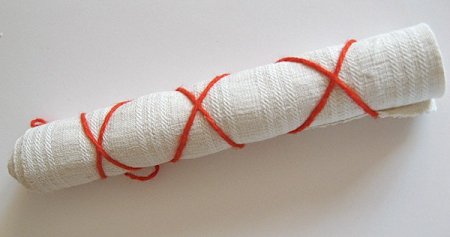 3. Оформляем юбку для куклы оберега.
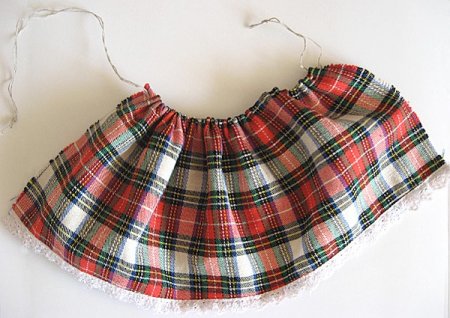 4. Голову куклы слегка округлим ватой, нитками обозначим шею.
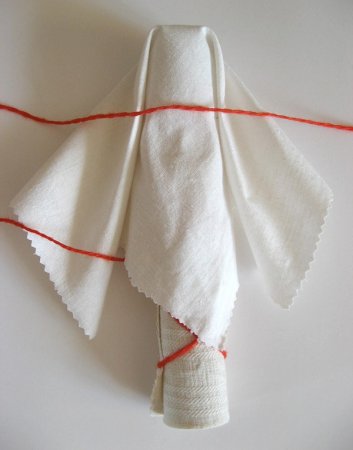 5. Руки и грудь немного также заполним ватой. И руки следует сделать подлиннее, чтобы кукла могла держать младенцев. А нитки, которыми были перевязаны руки, не отрезаем ими, потом закрепим руки вместе.
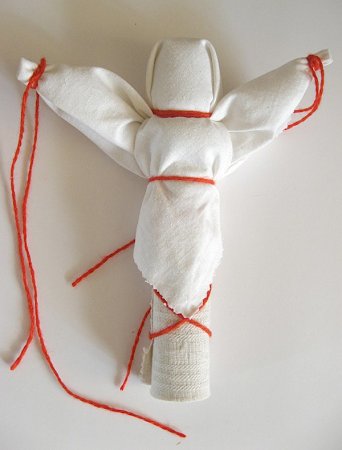 6. Надеваем юбку и повойник.
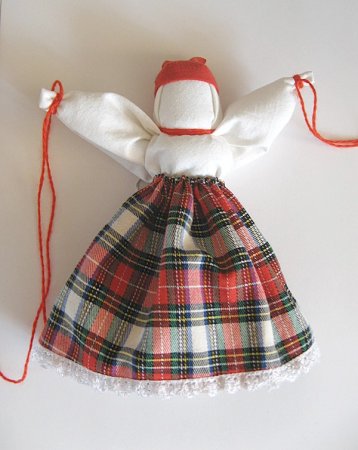 7 .Завязываем косынку.
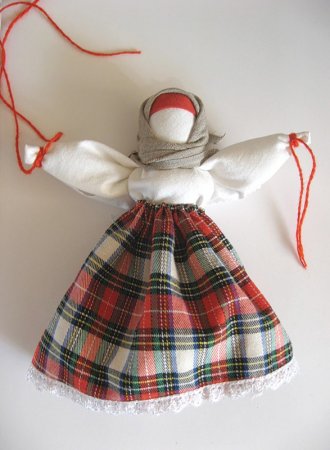 8. Руки привязываем к телу или просто связываем вместе.
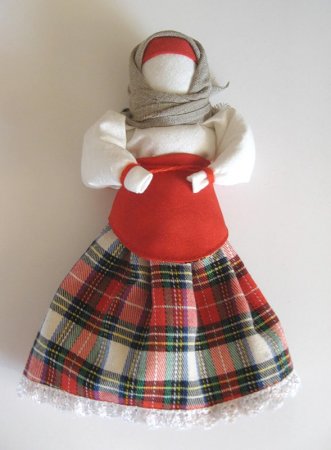 9. Вот мама и готова, можно дать ей в руки младенцев.
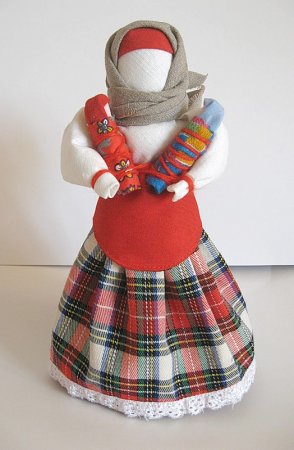 Кукла Оберег
  славит материнство и приносит радость вечного обновления и благодати, пока спят и растут младенцы!
Благодарю Вас за работу!